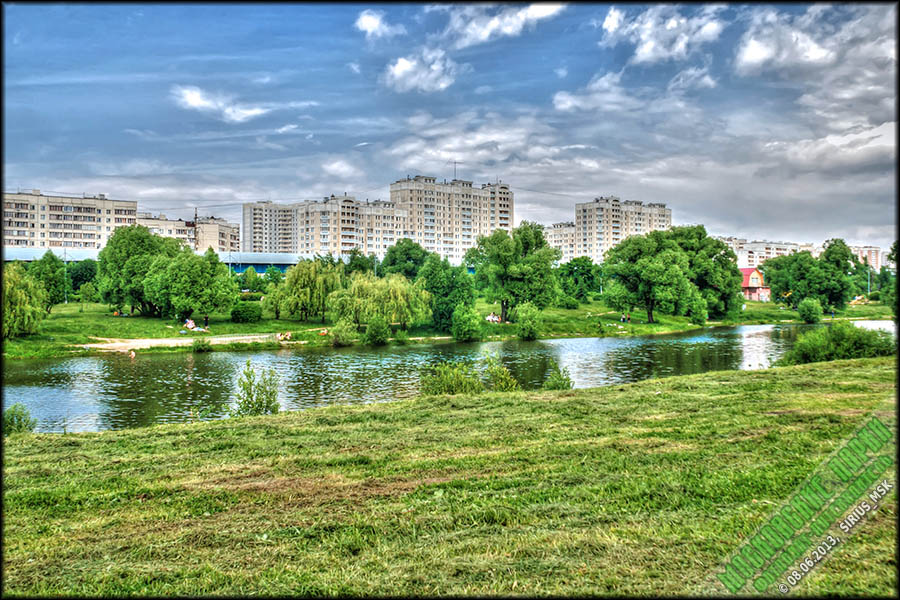 Отчет
 о работе  за 2015 год
Государственного бюджетного учреждения города Москвы
 Территориального Центра социального обслуживания «Бутово»
С 1 января 2015 года вступил в силу Федеральный закон от 28 декабря 2013 года №442 «Об основах социального обслуживания граждан в Российской Федерации».
С введением 442- ФЗ 
       1. услуги оказываются по основному перечню бесплатно или за плату в зависимости от доходов или принадлежности к категориям (за исключением отделения срочного социального обслуживания
       2. только платно оказываются дополнительные социальные услуги
         Размер предельной величины среднедушевого дохода для предоставления социальных услуг бесплатно – не менее 1,5 ПМ в размере на душу населения.
        По состоянию на 28 января 2015 года размер ПМ составляет  22 711,50 рублей.
С 1 января 2015 года от оплаты социальных услуг освобождены
По 442-ФЗ:
1) несовершеннолетние дети;
2) лицам, пострадавшим в результате ЧС и межнациональных конфликтов
Дополнительно к 442-ФЗ по ППМ:
инвалиды и участники ВОВ;
Супруг (супруга) погибшего (умершего) инвалида или участника ВОВ, не вступившие в повторный брак
Супруг (супруга) военнослужащего, погибшего в войну С Финляндией, ВОВ, войну с Японией, не вступившие в повторный брак
Труженики тыла
Бывшие несовершеннолетние узники концлагерей
Участники обороны Москвы в период ВОВ
Лица, награжденные знаком «Жителю блокадного Ленинграда»
Инвалиды с детства - «пятидневнщики» в ПНИ
Лица, подвергшиеся насилию
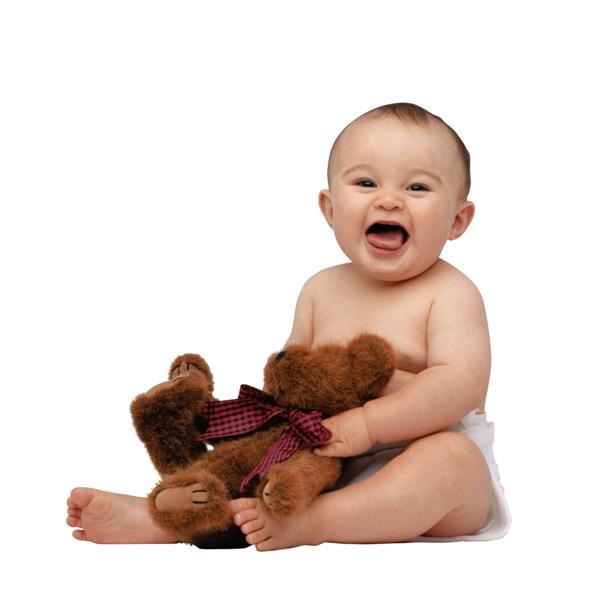 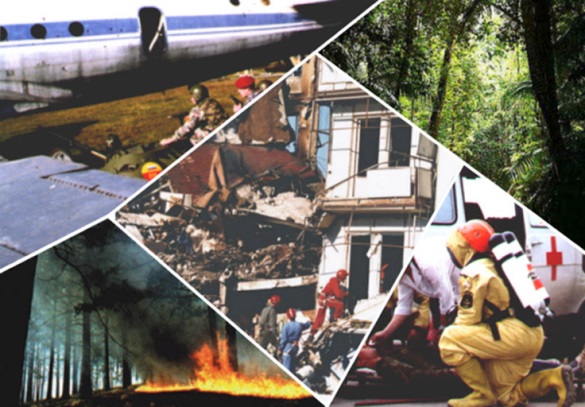 Информация о деятельности ГБУ  ТЦСО «Бутово»  Государственное бюджетное учреждение  города Москвы Территориальный Центр социального обслуживания «Бутово» с октября 2012 года возглавляет директор, Тимофеева Ольга Николаевна. Перечислим основные функции Центра:
Обеспечивает предоставление социальной помощи на дому лицам, нуждающимся в этом виде обслуживания,  дневного пребывания граждан пожилого возраста, инвалидов, социально-медицинского обслуживания, срочного социального обслуживания, Сектора «Мобильной социальной службы». 
Участвует в разработке мероприятий по организации социального обслуживания и социальной защиты граждан пожилого возраста, инвалидов и других категорий граждан.  
 Совместно с органами и учреждениями социальной защиты, здравоохранения, внутренних дел, занятости, миграции и другими организациями выявляет граждан, нуждающихся в социальной защите, причины и факторы социального неблагополучия граждан пожилого возраста и инвалидов и их потребности в социальной помощи.
 Ведет учет граждан, нуждающихся в социальной поддержке и обслуживании.  
Оказывает социальные услуги в объеме территориального перечня гарантированных государством социальных услуг.  
 Проводит анализ уровня социального обслуживания граждан пожилого возраста и инвалидов, прогнозирует их потребности в социальной помощи и готовит предложения по развитию сферы социальных услуг.  
Внедряет новые формы и виды социального обслуживания.
   Проводит мероприятия по повышению профессионального уровня работников Центра.  
Участвует в привлечении различных организаций к решению вопросов оказания социальной помощи пенсионерам, инвалидам и отдельным гражданам.  
 Информирует население по вопросам социального обслуживания пенсионеров, инвалидов и отдельных граждан. 
 Участвует в подготовке мобилизационных мероприятий в порядке, установленном нормативными правовыми актами Российской Федерации и города Москвы
В 2015 году   в состав
   в ГБУ ТЦСО «Бутово» до  1 декабря 2015 г. входили следующие структурные подразделения:
.
С 1 декабря 2015 г. в состав
   в ГБУ ТЦСО «Бутово» входят следующие структурные подразделения:
.
В  2015 годуСотрудниками ГБУ ТЦСО «Бутово» была проведена следующая работа:
Отделение социального обслуживания на дому – 
направлено на оказание помощи одиноким и одиноко проживающим инвалидам и гражданам пожилого возраста, нуждающимся в посторонней поддержке социального работника.
Всего за год  в отделениях ОСО обслужено:
1384 клиентов
Одиноко проживающие
770 человек
Одинокие
369человек
Проживающие в семьях –67 человек
Супружеские пары -178 человек
УВОВ-42 человек
Труженики тыла-
259 человек
ИВОВ -11
 человек
Участники ликвидации ЧАЭС- 6 человек
Другие категории-
1057 человек
Семьи погибших военнослужащих
9 человек
Получатели социальных услуг, находящимся на обслуживании в отделении социального обслуживания были оказаны следующие услуги :
За счет средств ДСЗН г. Москвы товарами длительного пользования было обеспечено 107 ветеранов Великой Отечественной Войны
Ко Дню 70-ти лет Победы в Великой Отечественной Войне 1941-1945гг., ветеранам ВОВ находящимся на надомном обслуживании  было вручено 308 юбилейных медали.
В 2015 году за счет средств Департамента труда и социальной защиты населения г. Москвы проведена работа по  обеспечению нуждаемости 142 инвалидов
В 2015 году за счет средств Департамента труда и социальной защиты населения г. Москвы проведена работа по  обеспечению нуждаемости отдельных категорий - 85 человек
На основании Приказа ДСЗН г. Москвы от  19 апреля 2012 года №194  и в целях расширения спектра предоставляемых социальных  услуг 
Центр оказывает дополнительные социальные услуги на 
платной основе.





     
Всего  в 2015 году  ГБУ  ТЦСО «Бутово» 
обратились 1989 человек, было оказано 3666 платных услуг
 на общую сумму   1178,817 рублей.
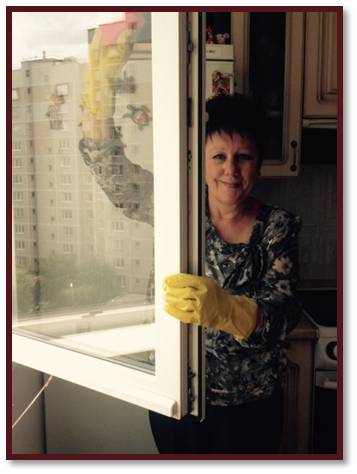 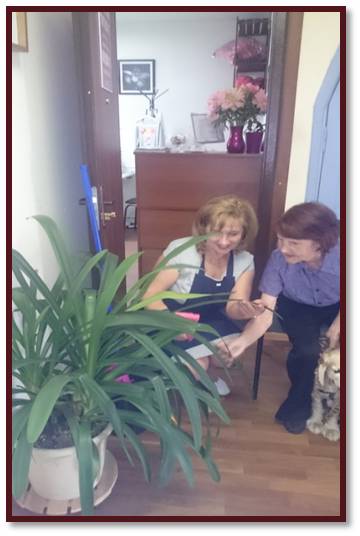 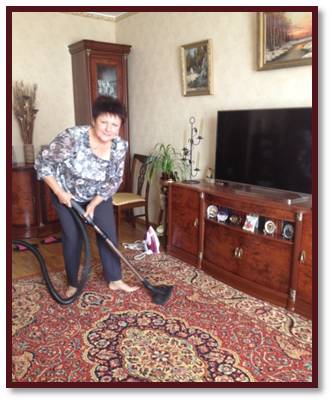 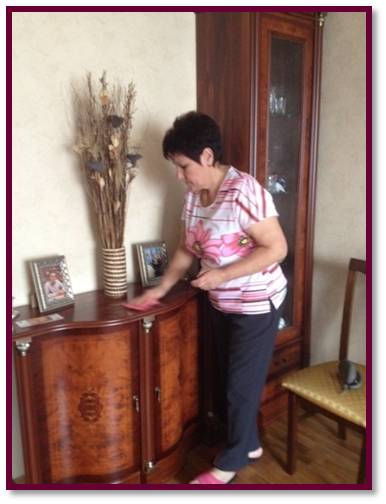 Отделение срочного социального обслуживания
Создано для оказания социальной помощи разового характера гражданам,  попавшим в трудную жизненную ситуацию.
В 2015 году на картотечном учете в отделении срочного социального обслуживания состояло 
 14958  человек.
Отделение срочного социального обслуживания
Ко Дню Победы 102 Ветеранам ВОВ, находящимся на надомном обслуживании,  были вручены праздничные продуктовые наборы стоимостью 1540,00руб., на общую сумму 157080,00 руб.
19 участникам обороны Москвы, находящимся на социальном  обслуживании  на дому, были вручены  праздничные продуктовые наборы стоимостью 1540,00руб., на общую сумму 29260,00 руб.
Отделение социальной реабилитации инвалидов
Направлено  на оказание социально- реабилитационных мероприятий на основании индивидуальных программ реабилитации (ИПР) инвалидов. А именно на обеспечение инвалидов техническими средствами реабилитации (ТСР), содействие в получении протезно-ортопедической помощи, обучение здоровому образу жизни средствами физкультуры, привлечение  инвалидов к участию в досуговых мероприятиях, оказание консультативно-правовой помощи по вопросам социальной защиты инвалидов, проведение санитарно-просветительской работы среди инвалидов.
В отделение социальной реабилитации инвалидов в 2015 году обратилось17148 человек, что  на 633 человека больше, чем  в 2014году.Из них с  индивидуальными программами реабилитации 16805 человек.
Полный курс социальной реабилитации инвалидов, согласно государственного задания, прошли 288 человек.
Из них:
  инвалидов по зрению –3,
  инвалидов с нарушением опорно –двигательного аппарата –16
В отделении проводится реализация программы «Школа здоровья».
Обучение по программе  «Школа здоровья» прошли 288 человек и проведено 399 мероприятий по комплексной реабилитации инвалидов, оказано 45575 услуг. Дополнительно посетили «Школу здоровья» 241  человека и для них проведено 403 мероприятия по комплексной реабилитации инвалидов. 

Получатели социальных услуг приняли  участие в работе:  кружков:
Большой популярностью в отделении пользуются следующие услуги:
Отделение дневного пребыванияПредназначено для граждан  пожилого возраста, ведущих активный образ жизни, с целью борьбы с одиночеством и появлением чувства востребованности.
В Отделении дневного пребывания ежемесячно организуется набор в группы (30 человек, 11 смен) с целью обеспечения горячим питанием (обед), создания групп по интересам и  организации досуга для пенсионеров.

  В 2015 году   в отделении дневного пребывания  получили  горячее питание  - 330 чел, из них 198 человек - инвалиды,  132 человек - пенсионеры.
В 2015 году в отделении дневного пребывания  функционировало 13 клубов  и студий
За отчетный период клубы и студии посетили - 7717 человека/4788 услуг.
Культурно-массовые мероприятия в 2015 году посетили 14162 человек
В 2015 году в выставках участвовало 684 человек – проведено 23 выставки
Ежеквартально  получатели социальных услуг посещали цирк «Аквамарин» и цирк «На проспекте Вернадского»
 425 человек. 

 Было организовано и проведено:

 148 концертов, которые  посетило – 3786 человека.

В отчетном периоде  было организовано 22 экскурсии, в которых приняли участие 372 человека.
Для получателей социальных услуг и жителей района были проведены следующие мероприятия:
В рамках взаимодействия с организациями района осуществляется следующая работа
Сектор «Мобильная социальная служба»
Основной задачей является оказание срочных (разовых) социальных услуг в форме социального обслуживания на дому, ориентированных на индивидуальные потребности получателей социальныхуслуг следующих категорий:
инвалиды и лица с ограничениями жизнедеятельности;
лица, достигшие пенсионного возраста, но не нуждающиеся в надомном социальном обслуживании на постоянной основе;
лица, не достигшие пенсионного возраста, нуждающиеся в социальной помощи, но не имеющие права на надомное социальное обслуживание (или не нуждающихся в надомном социальном обслуживании на постоянной основе);
другие граждане, находящиеся в трудной жизненной ситуации.
В августе  2015 года Постановлением Правительства Москвы от 26 августа 2015 г. N 526-ПП “О реорганизации Департамента социальной защиты населения города Москвы и изменении ведомственного подчинения отдельных государственных учреждений города Москвы”   Департамент социальной защиты населения города Москвы переименован в Департамент труда и социальной защиты населения города Москвы
Благодарим за внимание!